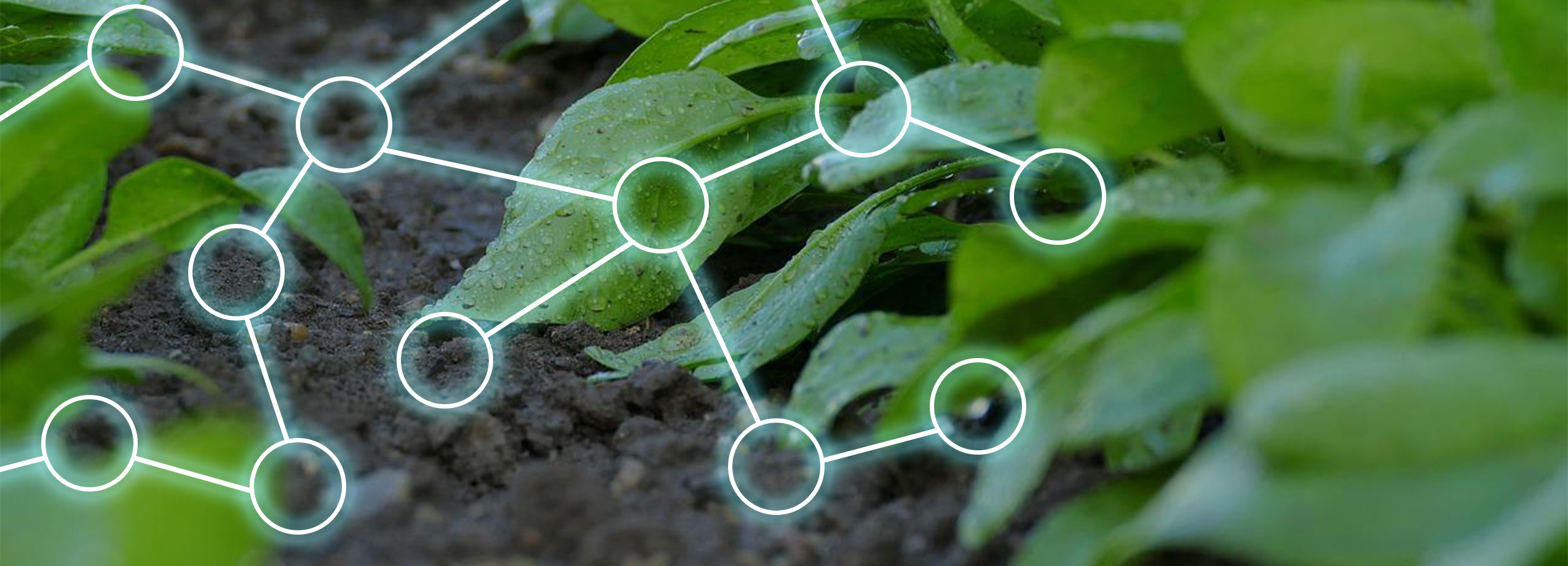 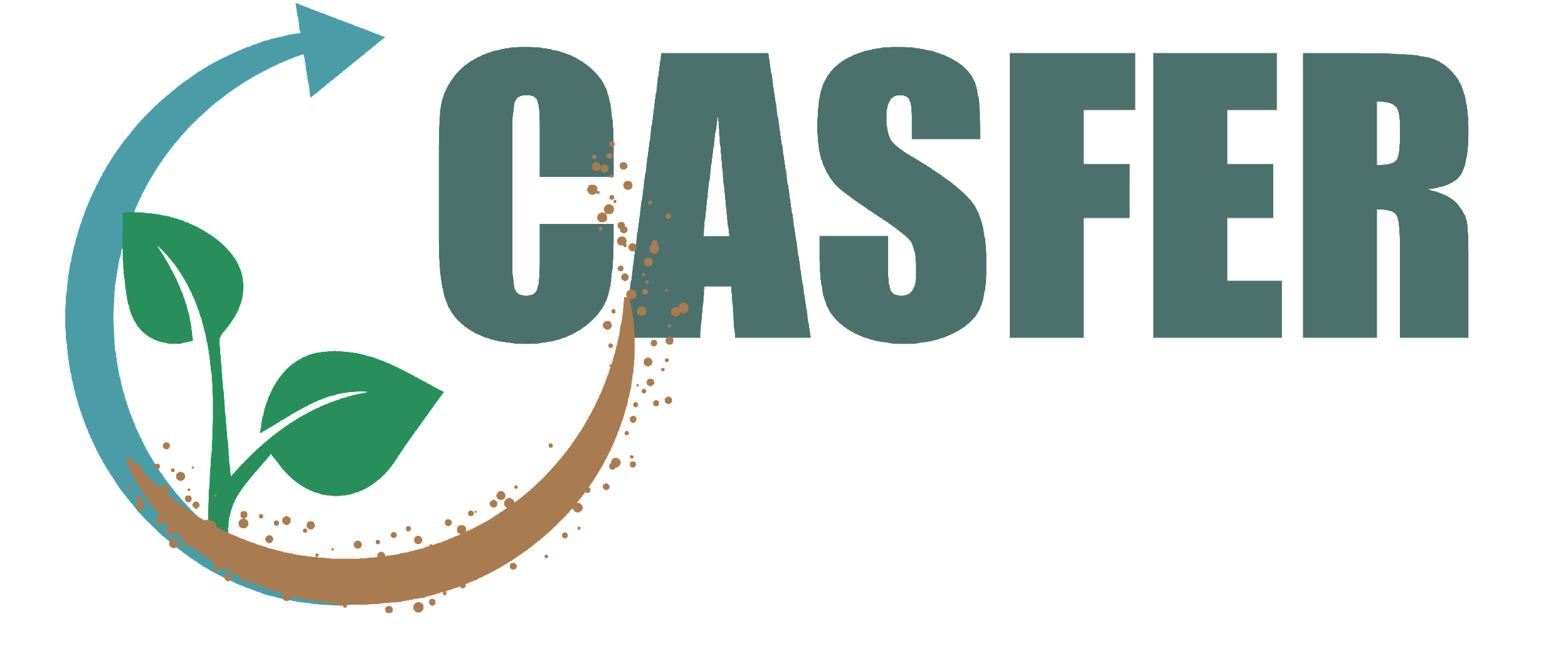 [Presentation Title][List of Authors]
Center for Advancing Sustainable and Distributed Fertilizer Production (CASFER), a National Science Foundation Engineering Research Center, [CASFER Partner University and address]Corresponding Author: [Author Name and Email]
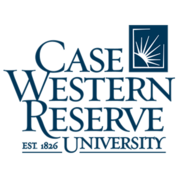 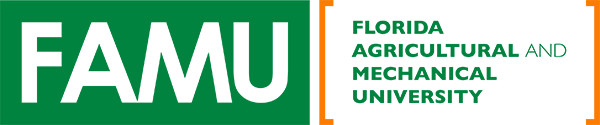 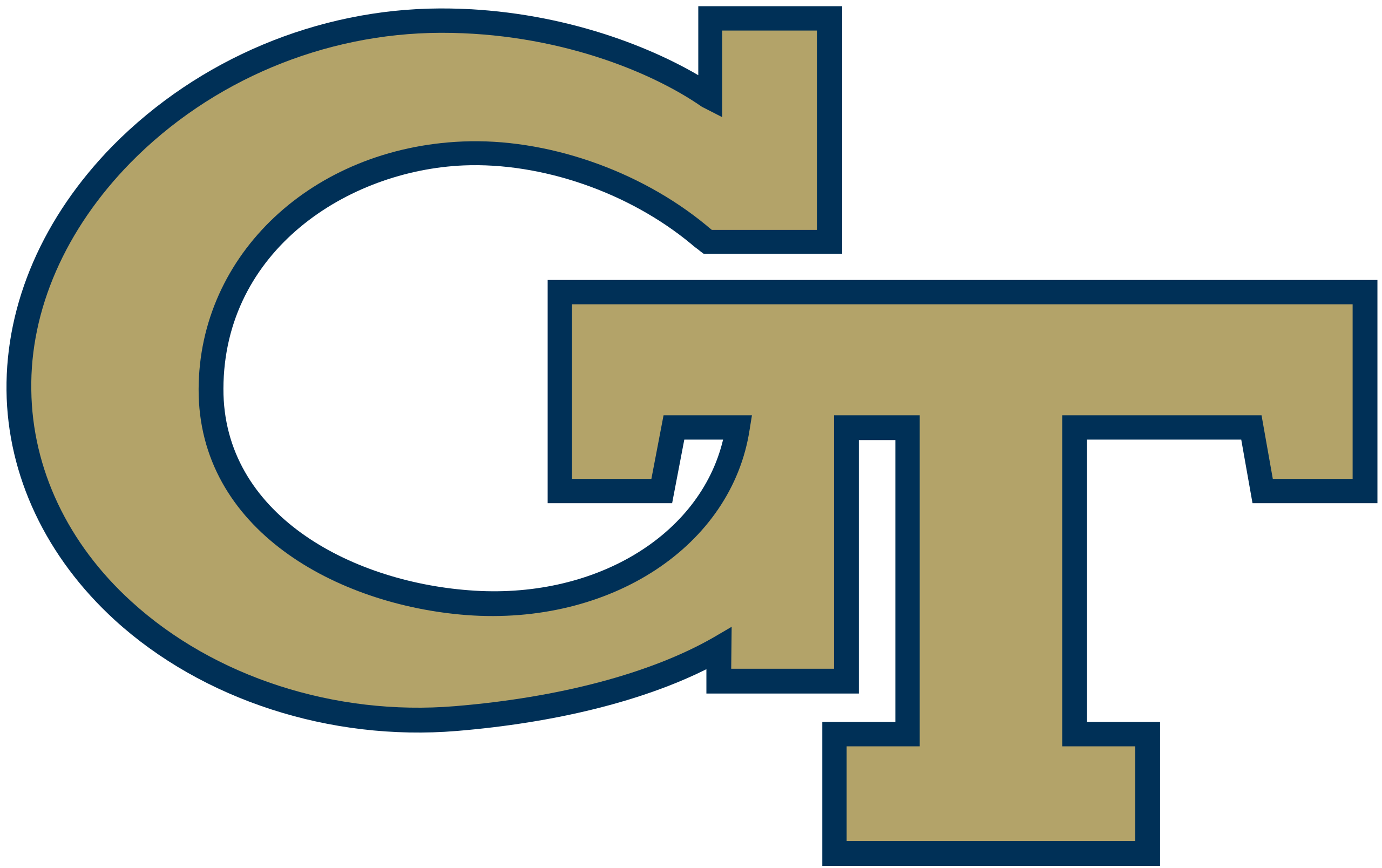 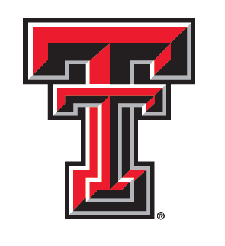 An NSF Engineering Research Center
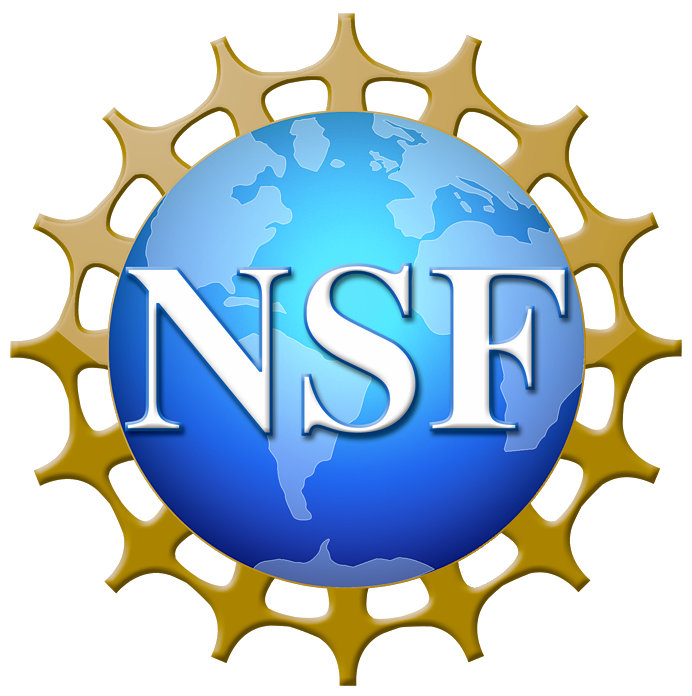 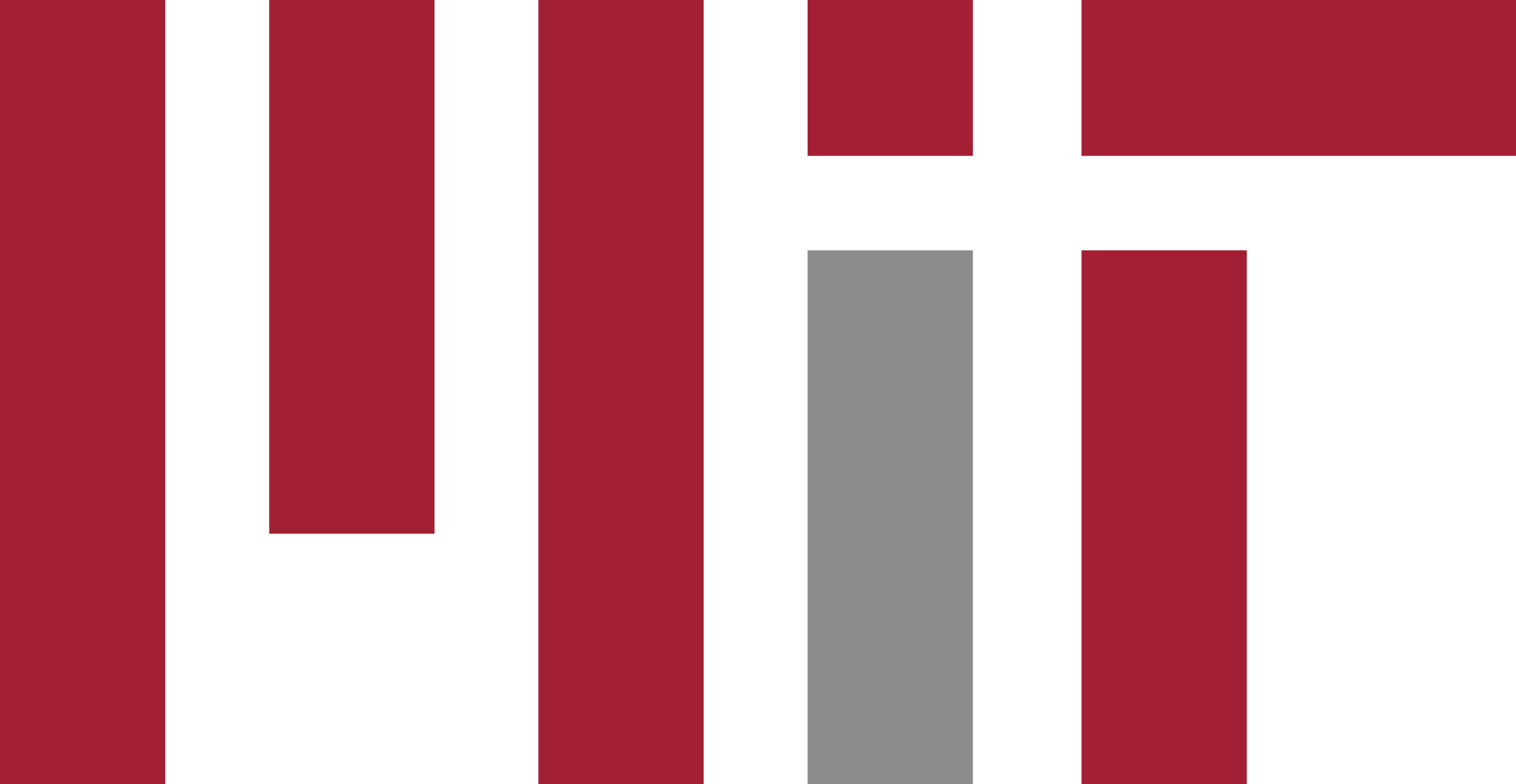 Conclusion
Introduction
Results
Lorem ipsum dolor sit amet, consectetur adipiscing elit, sed do eiusmod tempor incididunt ut labore et dolore magna aliqua. Vel fringilla est ullamcorper eget nulla facilisi etiam dignissim diam. Pellentesque id nibh tortor id aliquet lectus proin nibh nisl. Diam phasellus vestibulum lorem sed risus. Amet consectetur adipiscing elit ut aliquam purus. Cursus in hac habitasse platea. Morbi tristique senectus et netus et malesuada. Dictum sit amet justo donec enim diam vulputate ut pharetra. 
Proin sagittis nisl rhoncus mattis. Sed tempus urna et pharetra pharetra massa massa ultricies mi. Nullam eget felis eget nunc lobortis mattis aliquam faucibus. Commodo sed egestas egestas fringilla phasellus faucibus. Nunc sed blandit libero volutpat sed cras ornare arcu dui. Turpis egestas integer eget aliquet. Dui sapien eget mi proin. Turpis cursus in hac habitasse platea dictumst quisque. Aliquet risus feugiat in ante metus dictum at tempor.
Pellentesque id nibh tortor id aliquet lectus proin nibh nisl. Diam phasellus vestibulum lorem sed risus. Sed tempus urna et pharetra pharetra massa massa ultricies mi. Nullam eget felis eget nunc lobortis mattis aliquam faucibus. Commodo sed egestas egestas fringilla phasellus faucibus.
Lorem ipsum dolor sit amet, consectetur adipiscing elit, sed do eiusmod tempor incididunt ut labore et dolore magna aliqua. Vel fringilla est ullamcorper eget nulla facilisi etiam dignissim diam. Pellentesque id nibh tortor id aliquet lectus proin nibh nisl. Diam phasellus vestibulum lorem sed risus. Amet consectetur adipiscing elit ut aliquam purus. Cursus in hac habitasse platea. Morbi tristique senectus et netus et malesuada. Dictum sit amet justo donec enim diam vulputate ut pharetra. 
Proin sagittis nisl rhoncus mattis. Sed tempus urna et pharetra pharetra massa massa ultricies mi. Nullam eget felis eget nunc lobotis mattis aliquam faucibus. Commodo sed egestas egestas fringilla phasellus faucibus. Nunc sed blandit libero volutpat sed cras ornare arcu dui. Turpis egestas integer eget aliquet. Dui sapien eget mi proin. Turpis cursus in hac habitasse platea dictumst quisque. Aliquet risus feugiat in ante metus dictum at tempor.
Pellentesque id nibh tortor id aliquet lectus proin nibh nisl. Diam phasellus vestibulum lorem sed risus.
TEMPLATE INSTRUCTIONS



T
In the upper left-hand corner, please circle the logo of the primary institution, and draw arrows to the collaborating institution(s), if any. An example is given above.
Font Guidelines:
Use Arial for all CASFER fonts
Font Sizes are as Follows:
Title – 95
Authors – 60
Centers – 44
Subheaders – 44
Body paragraphs – 30
These are suggested heading titles and section spacings. Please rename and rearrange for what best suits your project. When changing headings, please be sure you follow the template provided, with a green box and white lettering.
Hex #248351
This acknowledgement text must appear on your poster as regulated by the NSF. You may include other acknowledgements when necessary, but your poster must include “This material is based upon work supported by the National Science Foundation under Grant No. 2133576.”
CASFER prioritizes visual elements in all presentations. Please include graphs, photos, and other visual elements when appropriate. When at all possible please be sure that graphs are with the CASFER brand colors. CASFER brand colors are as follows:
Methodology
Hex #41929D
Lorem ipsum dolor sit amet, consectetur adipiscing elit, sed do eiusmod tempor incididunt ut labore et dolore magna aliqua. Vel fringilla est ullamcorper eget nulla facilisi etiam dignissim diam. Pellentesque id nibh tortor id aliquet lectus proin nibh nisl. Diam phasellus vestibulum lorem sed risus. Amet consectetur adipiscing elit ut aliquam purus. Cursus in hac habitasse platea. Morbi tristique senectus et netus et malesuada. Dictum sit amet justo donec enim diam vulputate ut pharetra.
Lorem ipsum dolor sit amet, consectetur adipiscing elit, sed do eiusmod tempor incididunt ut labore et dolore magna aliqua.
Acknowledgement
Hex #436661
This material is based upon work supported by the National Science Foundation under Grant No. 2133576.
Hex #9F6F47
Hex #000000
References
In the lower right-hand corner, please circle the primary thrust that this project falls within. And indicate with arrows the other thrusts that are incorporated into this project, if any. An example is given below.
Lorem ipsum dolor sit amet, consectetur adipiscing elit, sed do eiusmod tempor incididunt ut labore et dolore magna aliqua.
Lorem ipsum dolor sit amet, consectetur adipiscing elit, sed do eiusmod tempor incididunt ut labore et dolore magna aliqua.
Thrust Interactions
Thrust 1
Thrust 2
Thrust 3
Fig. 1. [Figure Name]